IBM Systems
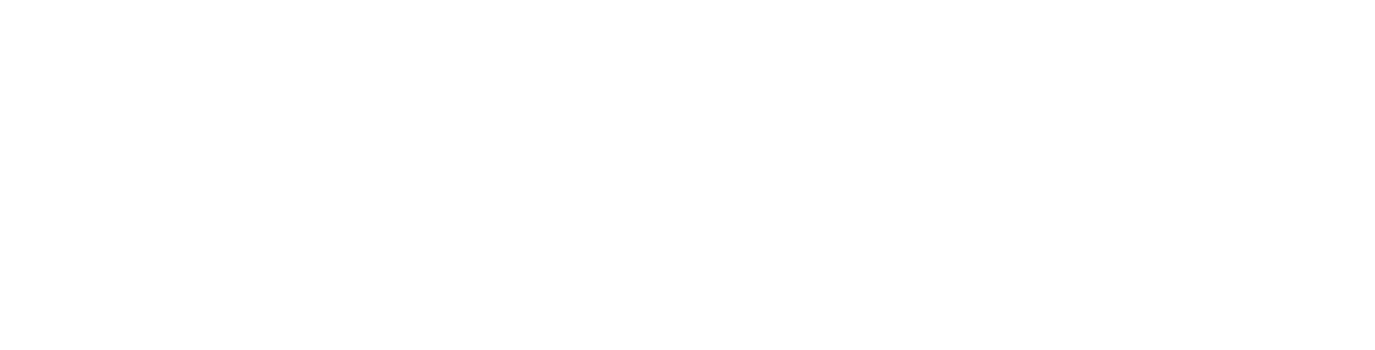 Computer Services
With a fully virtualized IBM Power Systems landscape and IBM FlashSystem in place, NTT DATA Business Solutions Poland is transforming its business model.
How can IT service providers develop competitive offerings?
Many companies run mission-critical activities on Oracle databases. To help companies maximize performance, capacity, and business agility, NTT DATA Business Solutions Poland launched new infrastructure-as-a-service and platform-as-a-service offerings.  
Built on IBM Power Systems, IBM FlashSystem, and Oracle Database solutions, the companies new services help customers optimize Oracle database performance while cutting license costs by up to 40 percent—eliminating capital expenses and gaining flexibility.
With IBM Power Systems, NTT DATA Business Solutions Poland was able to cut customers’ Oracle licensing costs by up to 40 percent.
Tomasz Piętak, Principal Solution Architect, NTT DATA Business Solutions Poland
Solution Components:
IBM® AIX®, IBM FlashSystem®, IBM Global Financing, IBM PowerVC, IBM PowerVM®, IBM Power Systems™ E950, POWER9™, IBM Spectrum® Virtualize, IBM Systems Lab Services, Oracle Database
Read the full story
[Speaker Notes: Client Name
NTT DATA Business Solutions Poland

Company Background
NTT DATA Business Solutions, formerly itelligence, is a leading international full-service provider focusing on SAP deployments, offering consulting, licensing, application management services, hosting services and proprietary industry solutions. NTT DATA Business Solutions employs around 7,000 people in 25 countries. In 2017, NTT DATA Business Solutions generated total sales of EUR 872.2 million.

NTT DATA Business Solutions Poland, formerly itelligence Poland, is a trusted IT partner in digital transformation and employs more than 200 people across five locations. The company has been awarded with a Customer Friendly Company certificate and a Quality International Award.

Business challenge
Many companies rely on Oracle databases to drive their mission-critical services. How can enterprises reduce Oracle license costs while maximizing performance, capacity and business agility?

The benefit
NTT DATA Business Solutions Poland’s customers can optimize Oracle database performance while cutting license costs by up to 40 percent, eliminating capital expenses and gaining flexibility.

Pull Quote
“With IBM Power Systems, NTT DATA Business Solutions Poland was able to cut customers’ Oracle licensing costs by up to 40 percent.”
—Tomasz Piętak, Principal Solution Architect, NTT DATA Business Solutions Poland

Solution components
IBM® AIX®
IBM FlashSystem®
IBM Global Financing
IBM PowerVC
IBM PowerVM®
IBM Power Systems™ E950
POWER9™
IBM Spectrum® Virtualize
IBM Systems Lab Services
Oracle Database

Case study Link
https://www.ibm.com/case-studies/ntt-data-business-solutions-poland-oracle-cloud]